Housing Data Review
Median Income: $60,465
Mean Income: $81,177
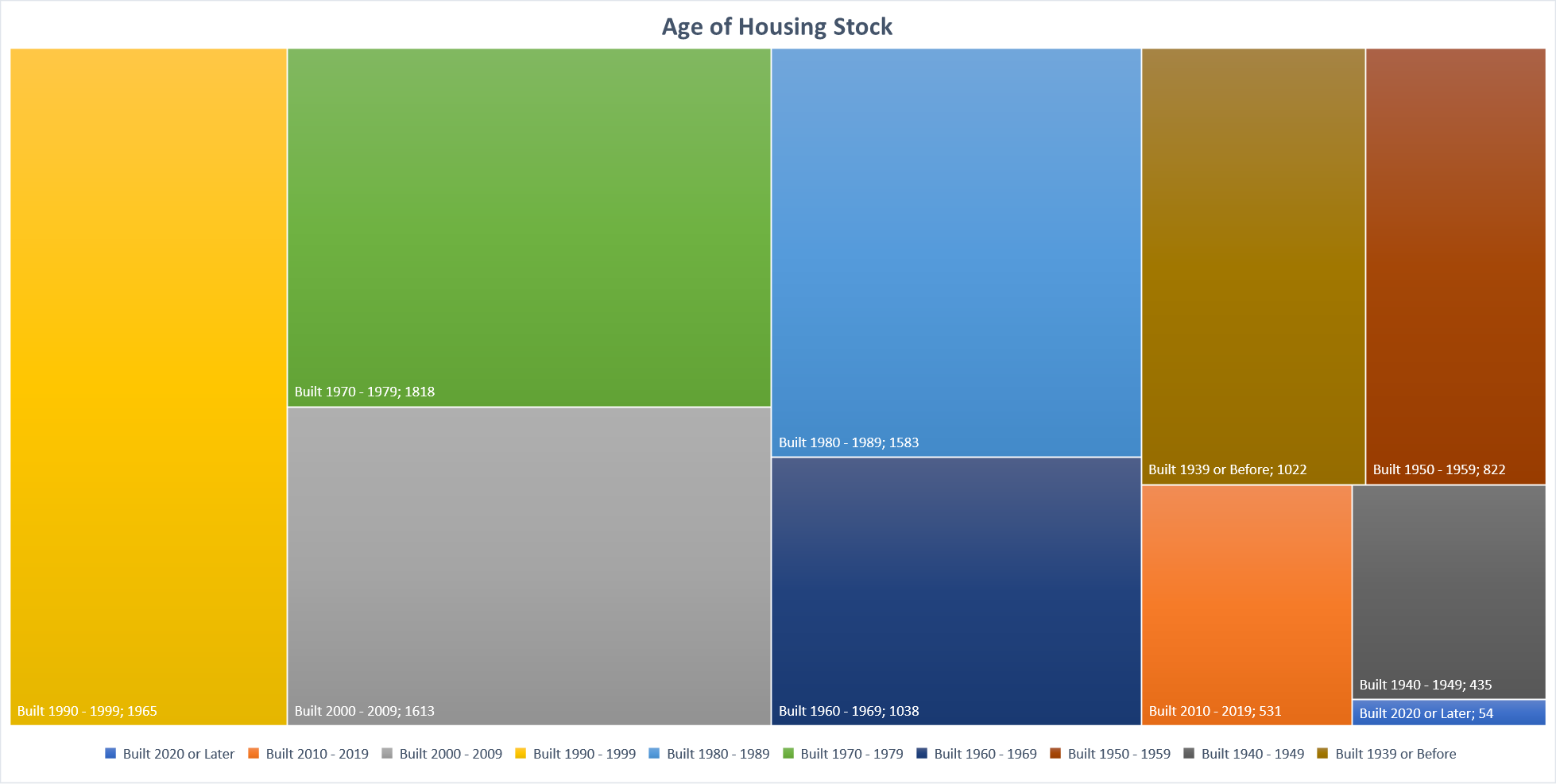 Source: Redfin, a national real estate brokerage. https://www.redfin.com/news/data-center/
Source: Redfin, a national real estate brokerage. https://www.redfin.com/news/data-center/
Source: Redfin, a national real estate brokerage. https://www.redfin.com/news/data-center/